Stoughton Health Governance Committee Meeting
January 9, 2025
7:15 a.m.  - 8:15 a.m.
Agenda
Call to Order – Kris 
Review and Approve July 18, 2024 Governance Committee Meeting Minutes – Kris 
2025 Board Member Composition and Terms – Michelle 
2025 Proposed Board and Committee Meeting Cadence / Committee Members – Michelle 
Conflict of Interest Form Process – Michelle 
Board Education: 2024 Review / 2025 Planning – Michelle
Board Self-Evaluation – Michelle 
Open Discussion – All
Adjournment – Kris
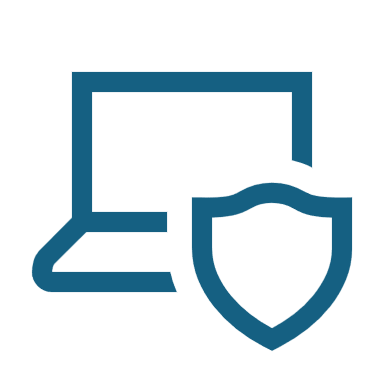 Request Motion to Approve July 18, 2024 Governance Committee Meeting Minutes.
Governance Committee    Meeting Minutes
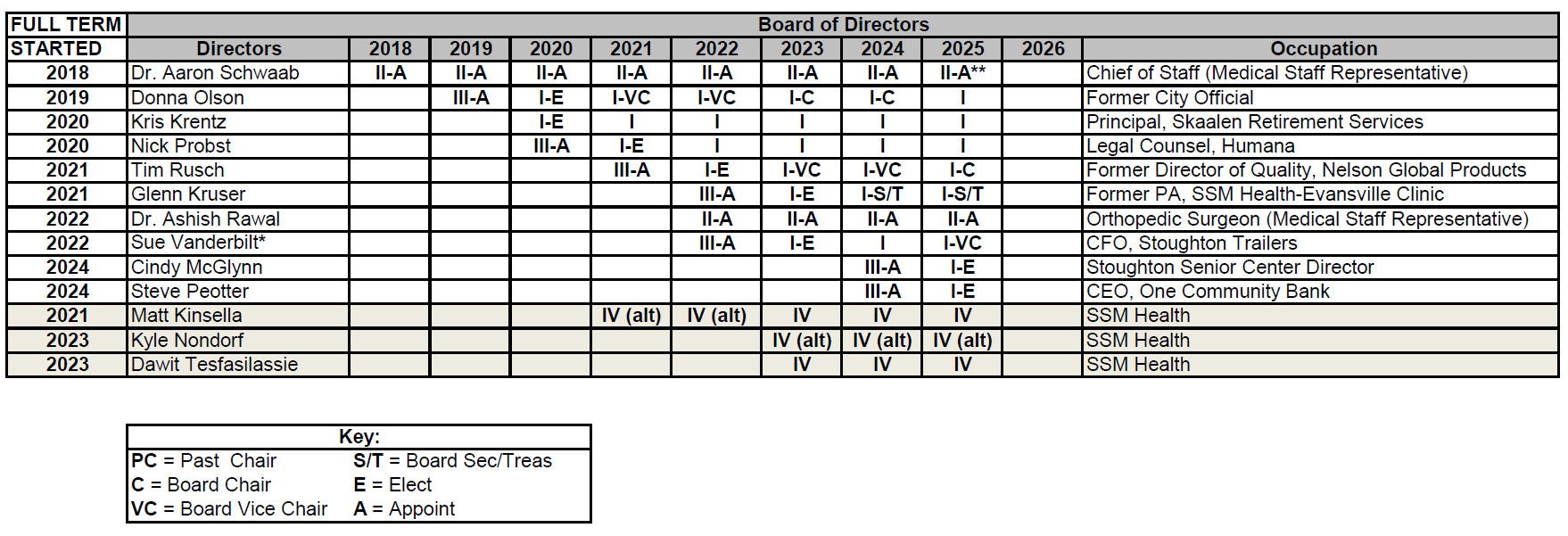 2025 Board Composition & Terms
Committee Appointments – By-Law Review
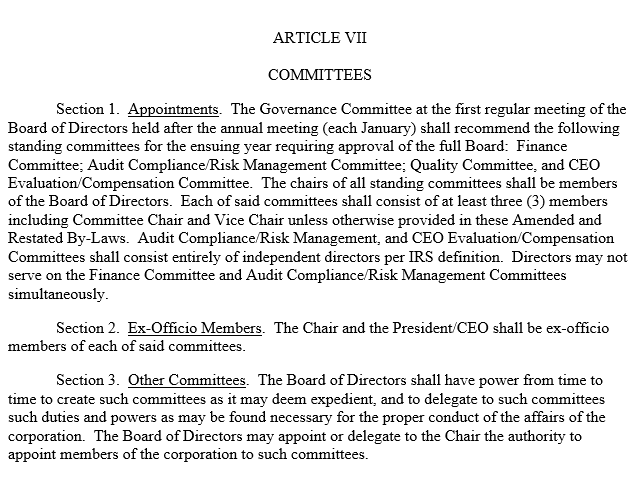 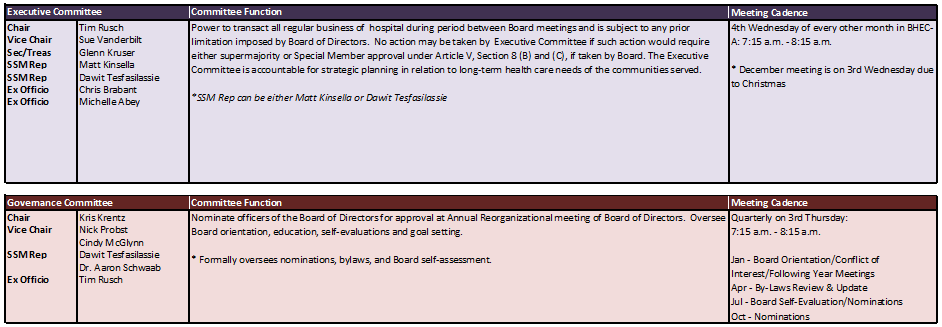 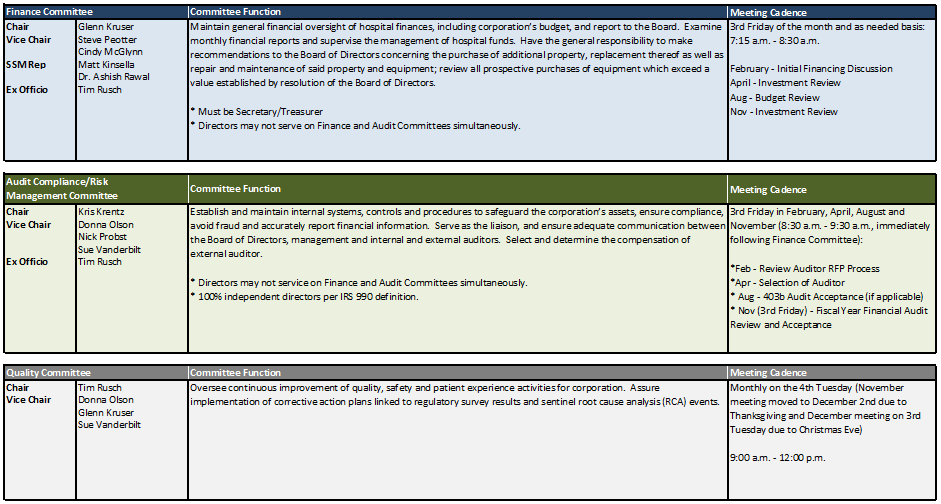 2025 Committee Members
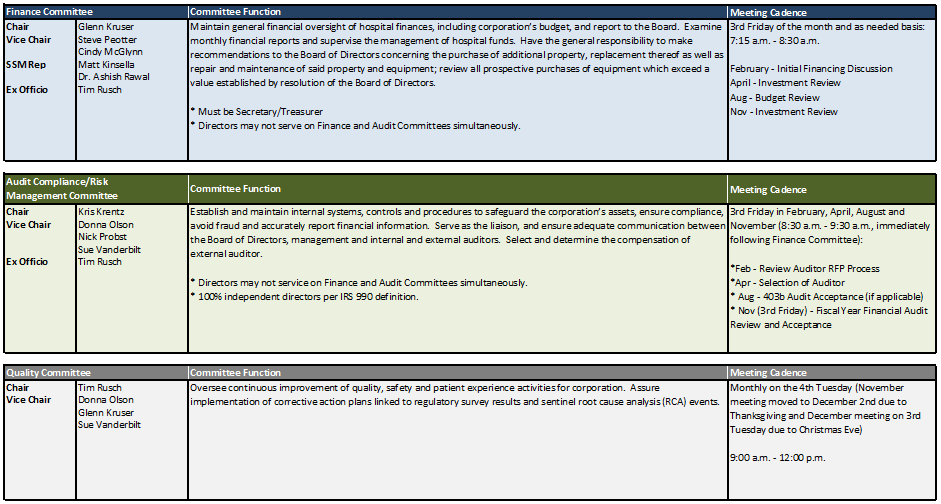 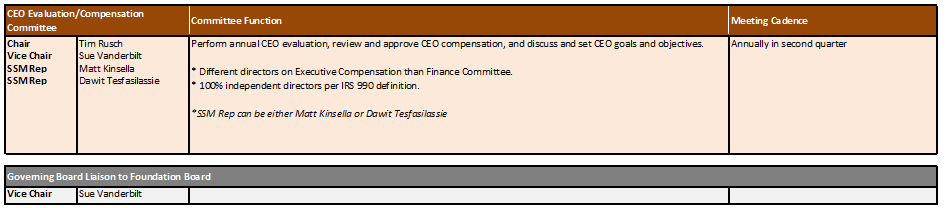 2025 Committee Members
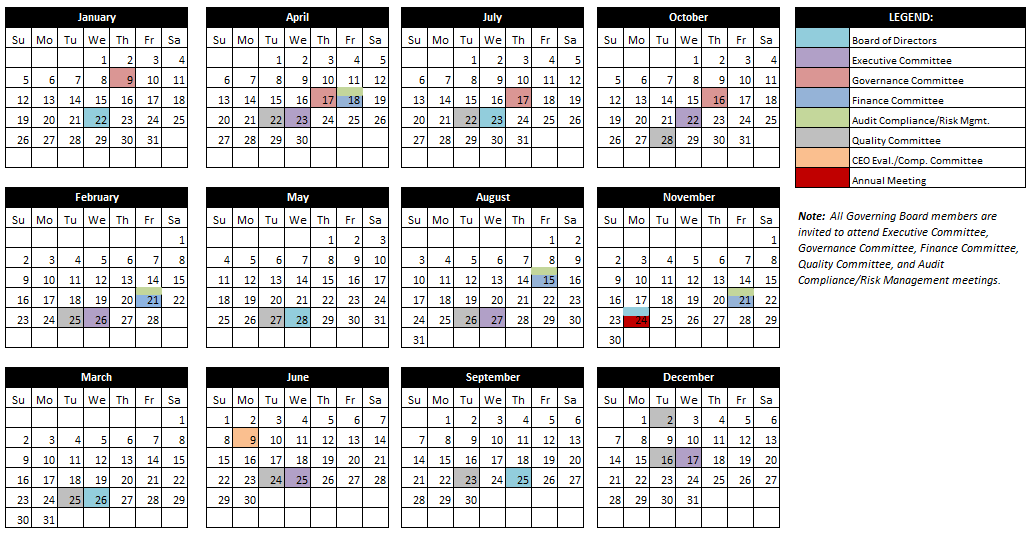 2025 Proposed Board and Committee Meeting Cadence
Request Motion to Recommend to the Governing Board Approval of the 2025 Board Committee Members & Meeting Calendar.
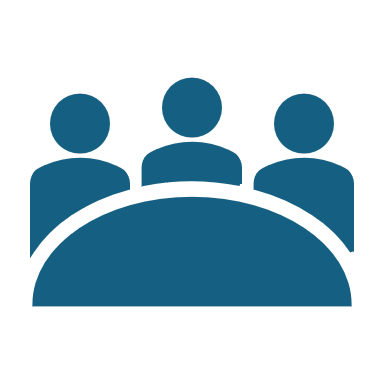 Conflict of Interest Form Review
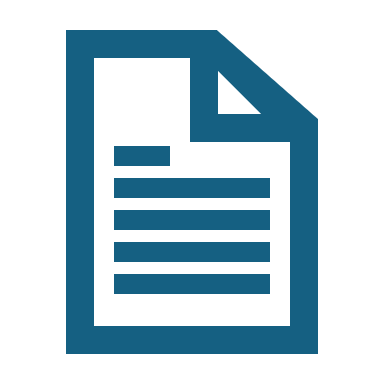 Annual Process
IRS Form 990 Disclosure of the Process
Form to be emailed electronically
Complete by January 31, 2025
Board Education: 2024 Review
Board Education:  2025 Planning
Board Self-Evaluation Results
Excellent/Leading – Highest Scoring in:
Remain objective and work toward the good of Stoughton Hospital (4.5)
Open to New Ideas (4.5)
Maintain discretion and confidentiality (4.5)
Derive satisfaction & a feeling of accomplishment from serving on the Board (4.5)

Competent– Lowest Scoring in:
Constructively challenge strategy & direction when necessary (3.4)
Address conflict & help manage it constructively & productively (3.7)
Seek information & opinions from others (3.8)
Board Self-Evaluation Comments
I think I continue to be an active member of the Board. The staff has done a good job of offering educational opportunities on topics generated by directors.  Nothing stands out to me at this point that hasn’t been covered.
I believe the Board at Stoughton is well balanced and effectively managed.
Would like to see more time spent on forward looking strategy such as market, growth, comparison to the hospital market that Stoughton plays in to see what the next 1-3 years look like.
I could be more aggressive in vocalizing my opinions, concerns or agreements with issues being discussed.
As healthcare continues to change at a rapid pace, I appreciate the opportunity to receive updates/education at conferences, the retreat, board meetings and email.
As a new board member, I've found the experience to be enjoyable. I'm hopeful my capabilities can grow to better serve the Stoughton Health community.
After 4 years, still trying to understand the complexity of the health care industry.
Open Discussion
Adjourn
Thank you for attending!